Title Goes Here
Subtitle goes here if needed
Author(s), Department(s), MacEwan University
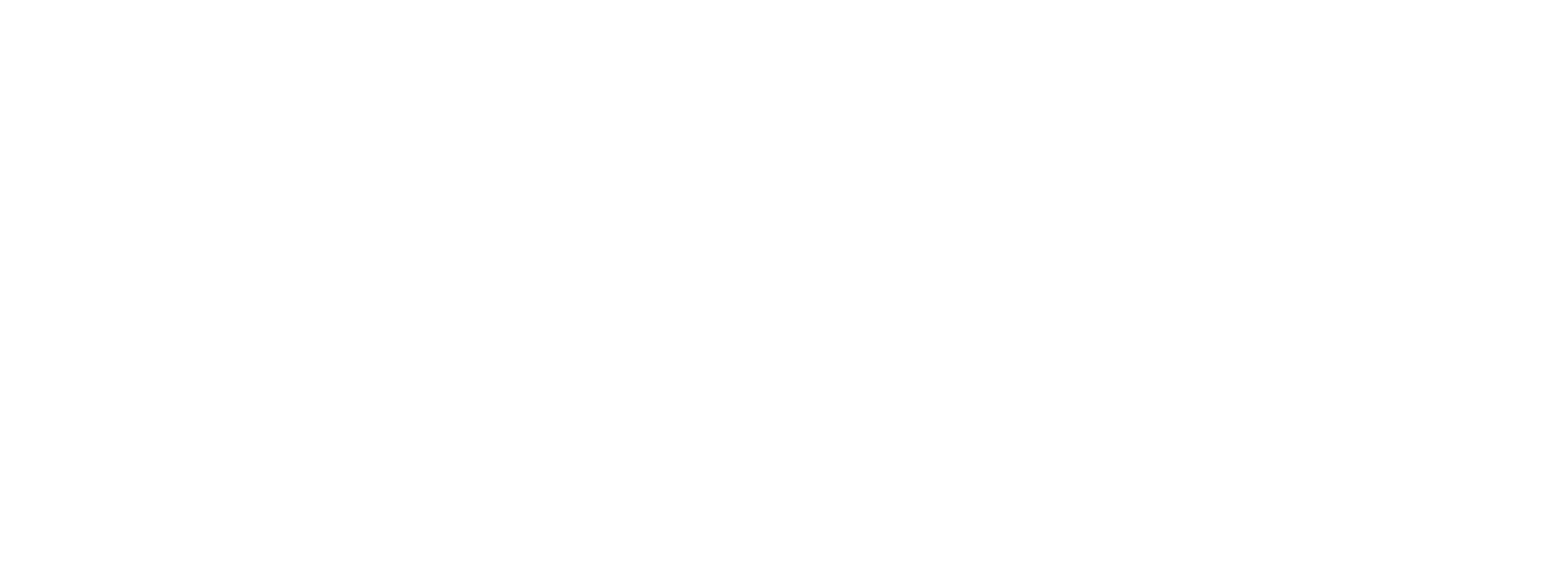